Literary Devices
IN MUSIC!
First, a Review
Next, a quiz?!
Devices of Figurative Language
Metaphor: A comparison between two things
Simile: A comparison between two things using “like” or “as”
Personification: Giving human qualities to something that is not human
Devices of Figurative Language
Hyperbole: Exaggeration
Synecdoche: Where a part represents a whole
Metonymy: Calling something by something closely associated with it
Devices of Sound
Alliteration: Words with the same beginning consonant sound
Assonance: Words with the same internal vowel sound
Consonance: Words with the same internal consonant sound
Devices of Sound
Onomatopoeia: When a word is defined by its sound
Slant Rhyme: Words that end with the same consonant sound
Devices of Reference
Allusion: Making reference to something else
Apostrophe: Talking to something that can’t hear you
Literary Devices in Music!
The rules of the game:
I will put the lyrics to a song up on the board, then play a clip from that song.
You will have about 30 seconds after the song clip plays to write down which literary device you heard.
Each device will be used once. 
After all the songs, we will go over it together.
Devices of Figurative Language
“Why Don’t We Just Dance” by Josh Turner
This little bitty living room ain’t gonna look like much
But when the lights go down and we move the couch 
It’s gonna be more than enough
For my two left feet and our two hearts beatin’
Nobody’s gonna see us go crazy
So baby why don’t we just dance
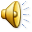 “Single Ladies” by Beyoncé
‘Cause if you liked it 
then you should have put a ring on it
If you liked it then you should have put a ring on it
Don’t be mad once you see that he want it
If you liked it then you should have put a ring on it
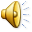 “Drop It Like It’s Hot” by Snoop Dogg
When the pimp's in the crib maDrop it like it's hotDrop it like it's hotDrop it like it's hot
When the pigs try to get at yaPark it like it's hotPark it like it's hotPark it like it's hot
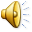 “One” by U2
You say love is a templeLove a higher lawLove is a templeLove the higher lawYou ask me to enterBut then you make me crawlAnd I can't be holding onTo what you gotWhen all you got is hurt
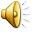 “American Pie” by Don McLean
They were singing, “Bye, bye Miss American Pie”
Drove my Chevy to the levy but the levy was dry
And good old boys were drinking whisky and rye,
And singing, “This’ll be the day that I die,
This’ll be the day that I die.”
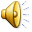 “Holiday” by Green Day
Hear the dogs howling out of key
To a hymn called "Faith and Misery" (Hey!)
And bleed, the company lost the war today

I beg to dream and differ from the hollow lies
This is the dawning of the rest of our lives
On holiday!
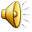 Devices of Reference
“Love Story” by Taylor Swift
So I sneak out to the garden to see you
We keep quiet because we’re dead if we knew
So close your eyes
Escape this town for a little while
‘Cause you were Romeo, I was a scarlet letter
And my daddy said stay away from Juliette,
But I was crying on the staircase begging you please don’t go
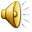 “She Wouldn’t Be Gone” by Blake Shelton
Red roadside wildflower if I’d only picked you,
Took you home set you on the counter,
Maybe just a time or two, maybe she’d have thought it through,
Yellow sunset slowly dipping down in the rearview,
Oh how she loved to sit and watch you,
I could’ve done that a whole lot more
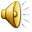 Devices of Sound
“California Gurls” by Katy Perry
California girls We're undeniable Fine, fresh, fierce We got it on lock West coast represent Now put your hands up Oooooh oh oooooh
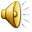 “Boom Boom Pow” by Black Eyed Peas
I like that boom boom powThem chickens jackin’ my styleThey try to copy my swaggerI'm on that next nowI'm so 3008You’re so 2000 and lateI got that boom boom boomThat future boom boom boomLet me get it now!
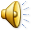 “Let It Be” by The Beatles
When I find myself in times of trouble, 
Mother Mary comes to me, 
Speaking words of wisdom, let it be. 
And in my hour of darkness 
She is standing right in front of me, 
Speaking words of wisdom, let it be. 
Let it be, let it be, let it be, let it be. 
Whisper words of wisdom, let it be.
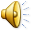 “Dead and Gone” by Justin Timberlake and TI
Oh hey, I've been travelin’ on this road too long
Just tryin' to find my way back home
But the old me's dead and gone
Dead and gone
And oh hey, I've been travelin' on this road too long
Just tryin' to find my way back home
But the old me's dead and gone
Dead and gone, dead and gone
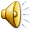 “Without Me” by Eminem
Well I'm back, na-na-na-na-na-na-na-na-na-na 
Fix your bent antenna tune it in and then I'm gonna
Enter in, ending up under your skin like a splinter 
The center of attention, back for the winter 
I'm interesting, the best thing since wrestling
Infesting in your kid's ears and nesting 
Testing, attention please 
Feel the tension, soon as someone mentions me 
Here's my ten cents, my two cents is free 
A nuisance, who sent? You sent for me?
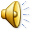